Wednesday, February 1st, 2022
Venue:	          UCLA Luskin Conference Center, 425 Westwood Plaza, Los Angeles, CA 90095
Meeting Room:     Centennial Ballroom C&D
Breakout Room:   Legacy A&B
General Session Meeting ID: 950 1865 3269 Passcode: 840651
Meeting Link: https://zoom.us/j/95018653269?pwd=ekVISTNnYlhJZkxBZnV3RDNrdmpOQT09
Dial-In: +13126266799,,95018653269#,,,,*840651# or +16465588656,,95018653269#,,,,*840651#
Breakout Session Meeting ID: 918 4528 2587 Passcode: 819103
Meeting Link: https://zoom.us/j/91845282587?pwd=Z245c1Q2Y3NuS3RSeXZKUVZER1ZyQT09
Dial-In: +13052241968,,91845282587#,,,,*819103# or +13092053325,,91845282587#,,,,*819103#
Dial-In
Information
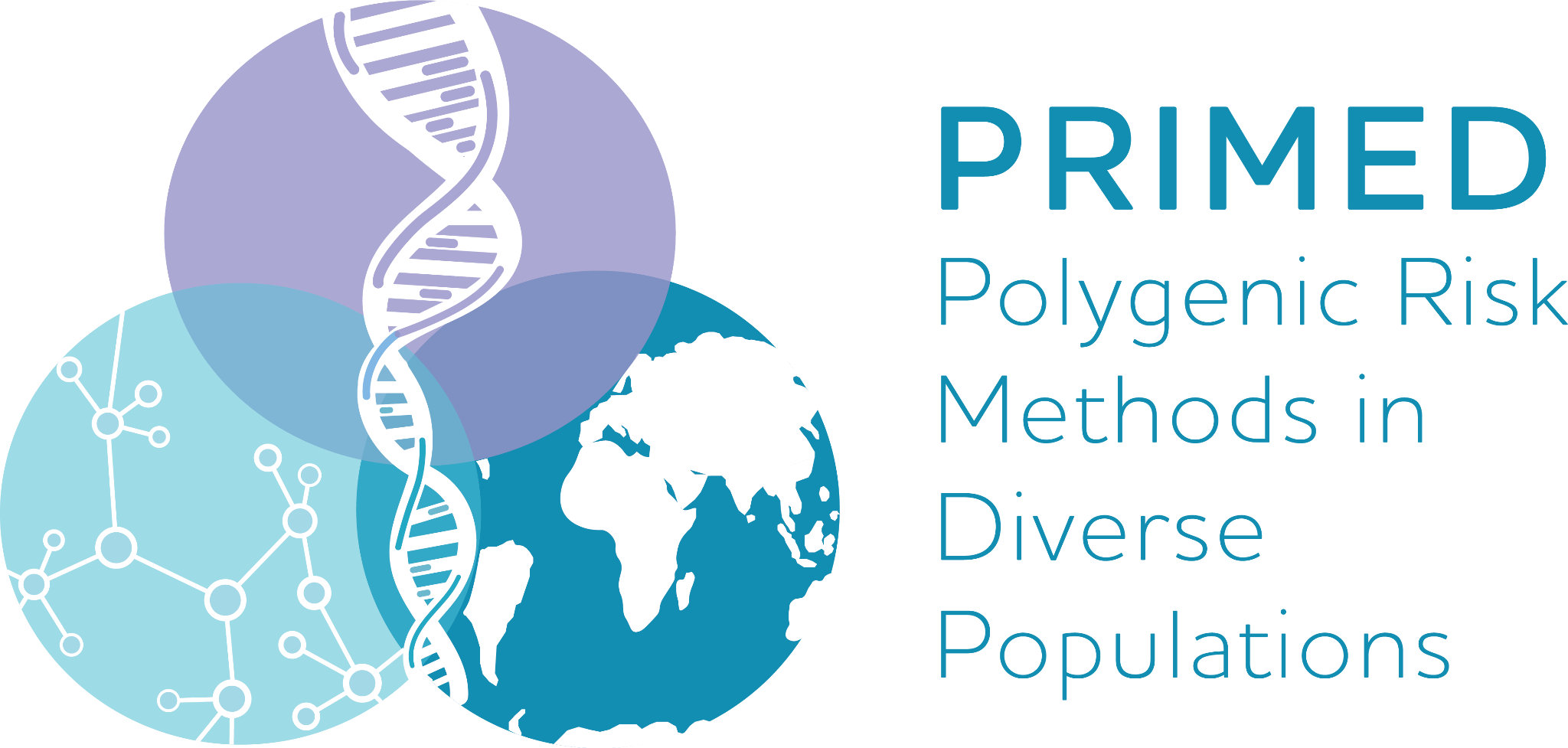 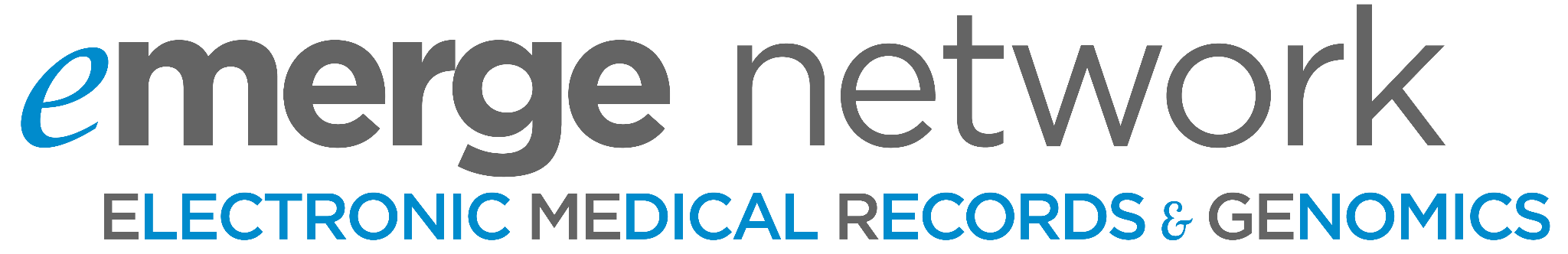 PRIMED & eMERGE
Polygenic Risk Scores: Past, Present, & Future
Joint Steering Committee Meeting
AGENDA
Wednesday, February 1st, 2023
Thursday, February 2nd, 2023
Venue:	           		UCLA Luskin Conference Center, 425 Westwood Plaza, Los Angeles, CA 90095
Meeting Room:     	Centennial Ballroom
Breakout Room:   	Legacy, Exploration, & Illumination
General Session Meeting ID: 997 7428 5138  Passcode: 881710
Meeting Link: https://zoom.us/j/99774285138?pwd=dVlqTWwzeEJuWVo2ckFEZm53Z3VoUT09&from=addon
Dial-In: +1 312 626 6799 or +1 646 558 8656 or +1 301 715 8592 or +1 346 248 7799 or +1 669 900 6833 or +1 253 15 8782
Breakout Meeting ID: 
See following slide for breakout zoom information
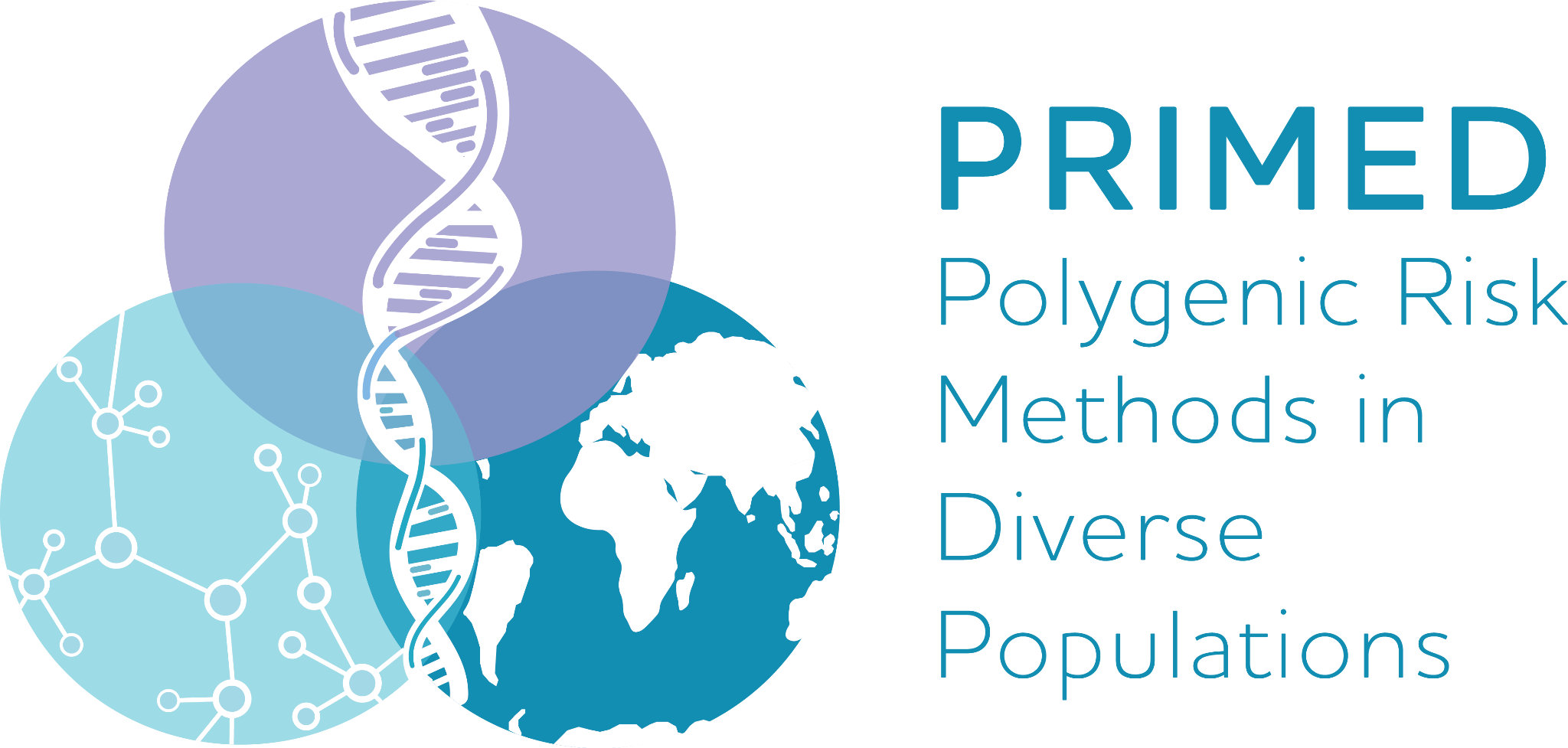 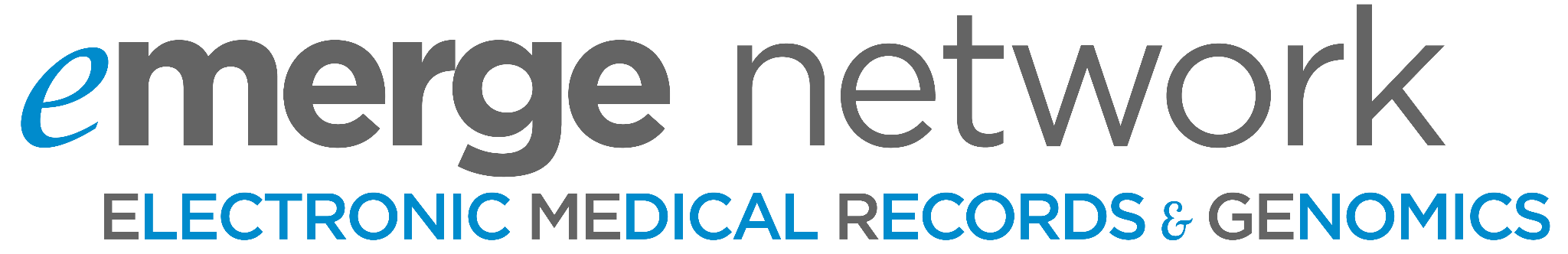 PRIMED & eMERGE
Polygenic Risk Scores: Past, Present, & Future
Joint Steering Committee Meeting
AGENDA
Thursday, February 2nd, 2023
Please see this table of PRIMED and eMERGE Working Group (WG) and sub-WG chairs (name and contact) and brief descriptions.
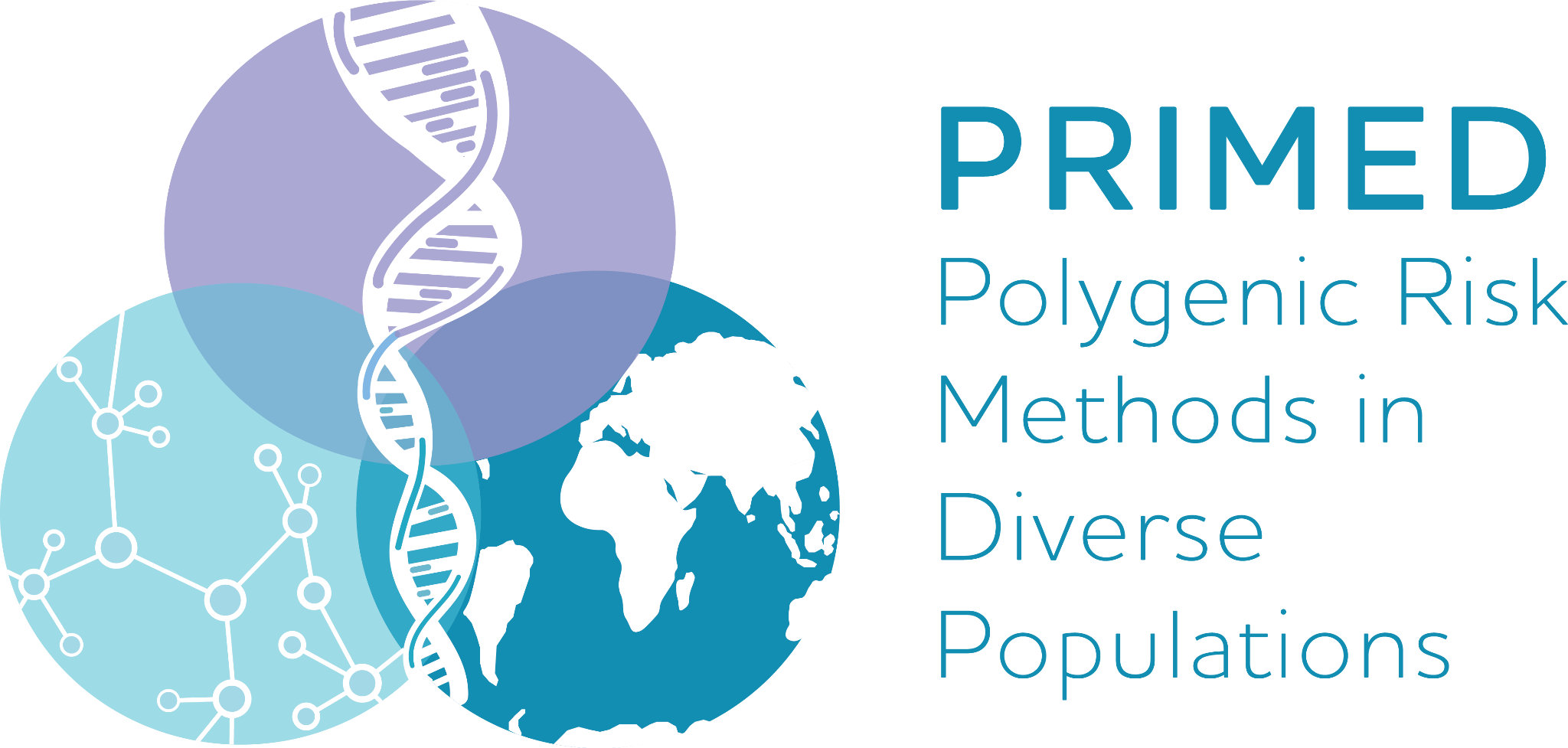 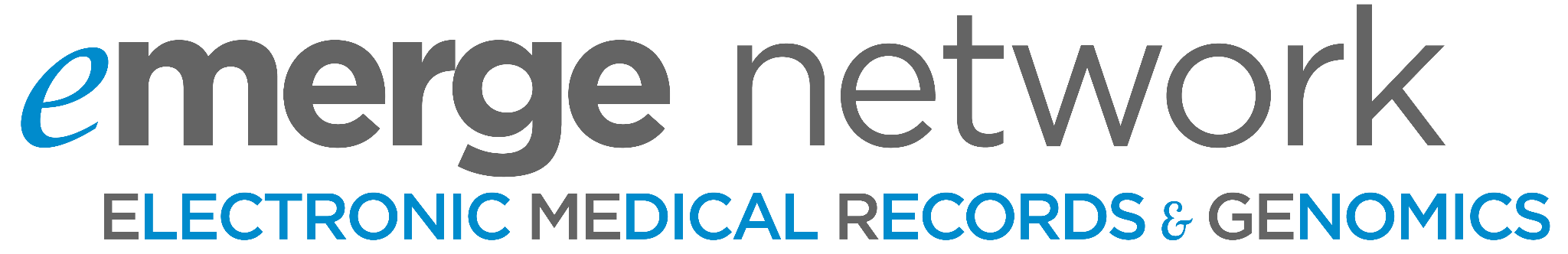 PRIMED & eMERGE
Polygenic Risk Scores: Past, Present, & Future
Joint Steering Committee Meeting
Zoom Links
Thursday, February 2nd, 2023
General Session: 
Meeting URL: https://zoom.us/j/99774285138?pwd=dVlqTWwzeEJuWVo2ckFEZm53Z3VoUT09&from=addon
Meeting ID: 997 7428 5138
Passcode: 881710
Workgroup Breakout Session - Phenotyping fidelity & impact: 
Meeting URL: https://zoom.us/j/99774285138?pwd=dVlqTWwzeEJuWVo2ckFEZm53Z3VoUT09&from=addon
Meeting ID: 997 7428 5138
Passcode: 881710
Workgroup Breakout Session - PRS Evaluation: 
Meeting URL:
https://zoom.us/j/95934746105?pwd=Z2V4UmNac045M1VlaittS3hWblVGZz09
Meeting ID: 959 3474 6105
Passcode:692993
Workgroup Breakout Session - Cloud resources and data sharing: 
Meeting URL:
https://zoom.us/j/99477731297
Meeting ID: 994 7773 1297
Passcode:
Workgroup Breakout Session - Social, ethical, and policy implications: 
Meeting URL:
https://zoom.us/j/95300537101?pwd=VXF3cDBXQWV1elVNMVBlRFo5SWFMUT09&from=addon
Meeting ID: 953 0053 7101
Passcode: 179421
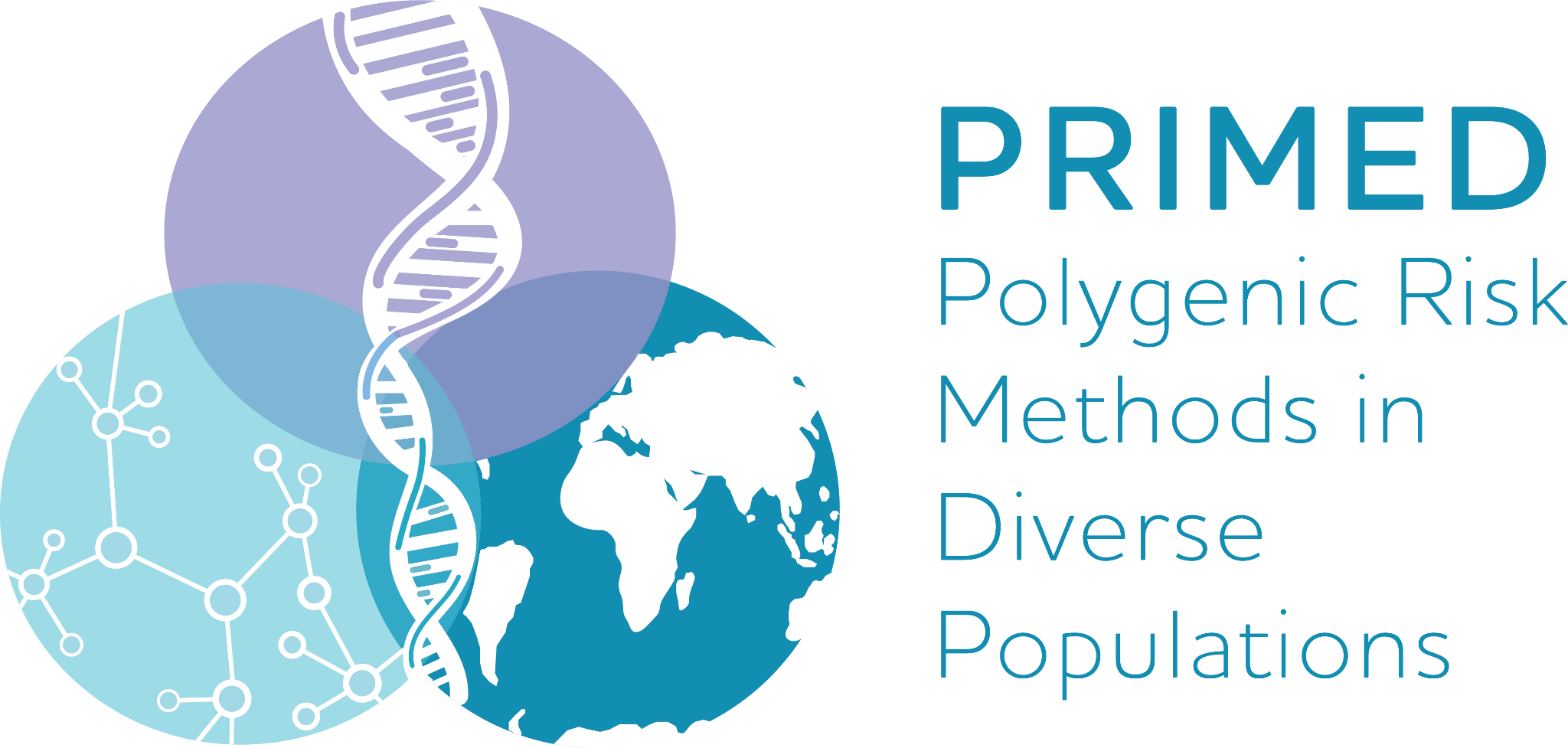 Consortium Meeting 

Agenda
Thursday, February 2, 2023
Venue:	     UCLA Luskin Conference Center
Meeting Room:   Centennial Ballroom
Friday, February 3, 2023
Venue:		UCLA Luskin Conference Center
Meeting Room:	Centennial C & D Room
Breakout Room:	Pathways Room
Meeting Goals: Review and develop plans to address ESP feedback and recommendations from the Fall 2022 meeting, including (1) Identify and prioritize potential cross-Consortium collaborative projects and analyses, and establish timelines; (2) Discuss ideas for using genetic ancestry and population descriptors including methodological, social, and ethical considerations; (3) Develop plans for collecting SDOH variables and incorporating them into PRS development and application; and (4) Further develop plans for how the Consortium will manage, share, and utilize data in AnVIL.
PRIMED General Session 2/2 and 2/3Meeting ID: 932 3953 5094  Passcode: 216294
Meeting Link: https://washington.zoom.us/j/93239535094?pwd=dTdVcEtucmFWdDMyajZSNnhJVUtLZz09
Dial-In: +1 206 337 9723 or +1 253 215 8782 or +1 346 248 7799
PRIMED Breakout Session 2/3Meeting ID: 953 1344 4349  Passcode: 964018
Meeting Link: https://washington.zoom.us/j/95313444349?pwd=WlpFZGZwYWl2elBvejhTZnp1UXU1UT09
Dial-In: +1 253 215 8782 or +1 206 337 9723 or +1 669 219 2599